Приложение № 2 к решению Городского Собрания Сочи муниципального образования городской округ город-курорт Сочи Краснодарского края 
от ____________№_______________
Фрагмент карты градостроительного зонирования город-курорт Сочи
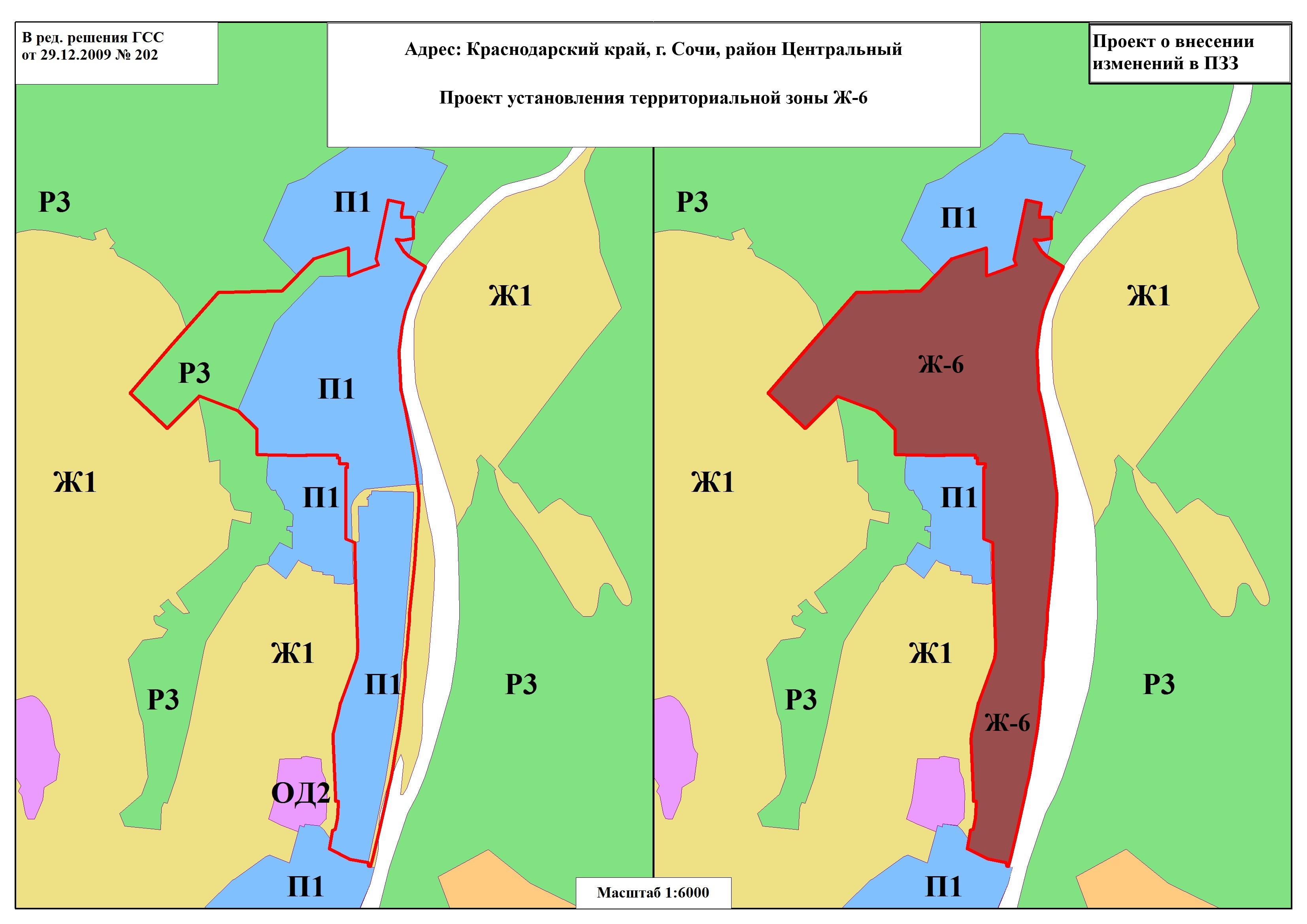